Results of the Microwave Transmission Measurements: Nominal and Ultimate Intensity Beams
F. Caspers, S. Federmann
21. 03. 2013
Overview
Measurement Setup


Comparison of nominal and ultimate intensity beam


Conclusion
21/03/2013
F. Caspers, S. Federmann
2
Measurement Set-Up
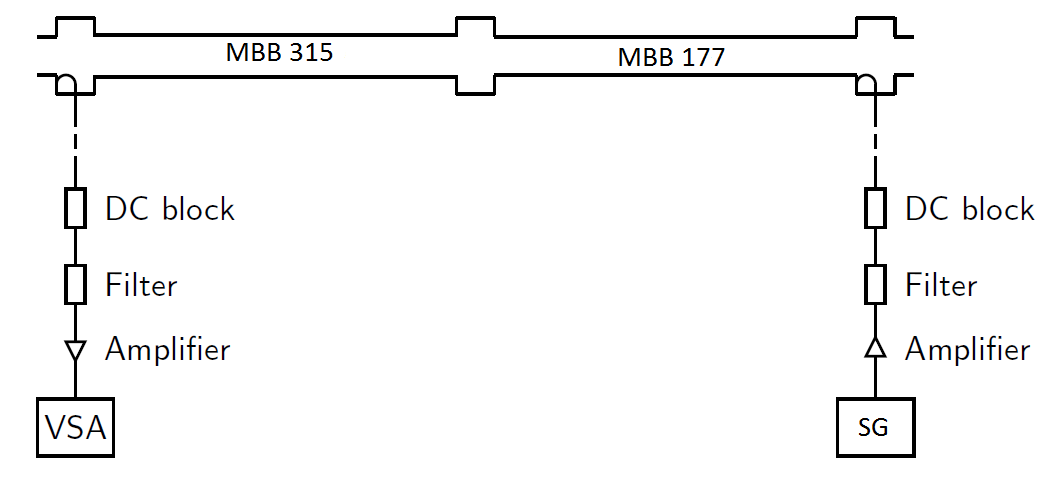 uncoated
uncoated
Surface at BA5
21/03/2013
F. Caspers, S. Federmann
3
General Remarks
All results shown here were taken with LHC 25 ns beams

The intensity of the ultimate beam discussed in this talk is  1.6*10^10 ppb (March 2012)

The intensity of the discussed nominal beam is 1.2*10^10 ppb (March & November 2012)
21/03/2013
F. Caspers, S. Federmann
4
Results
1st injection
2nd injection
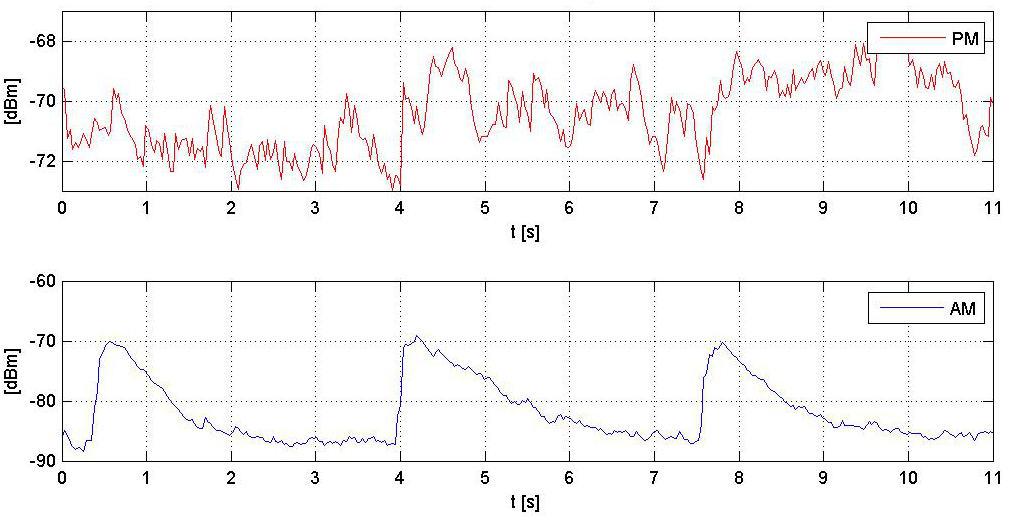 No increase
3rd injection
Noise floor
Nominal beam, 3 batches






Ultimate beam, 1 batch
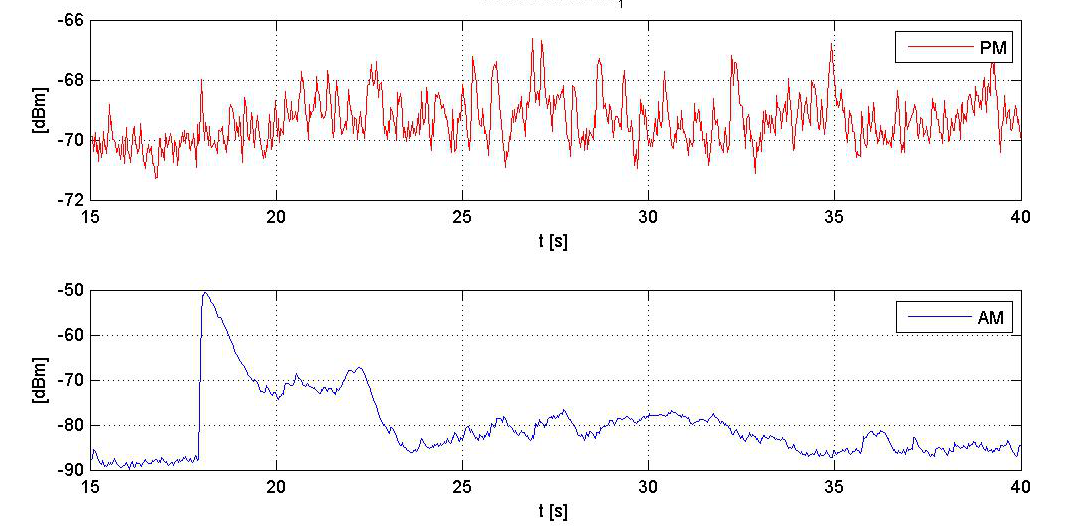 1st injection
+ 2 dB
Noise floor
21/03/2013
F. Caspers, S. Federmann
5
Results
1st injection
2nd injection
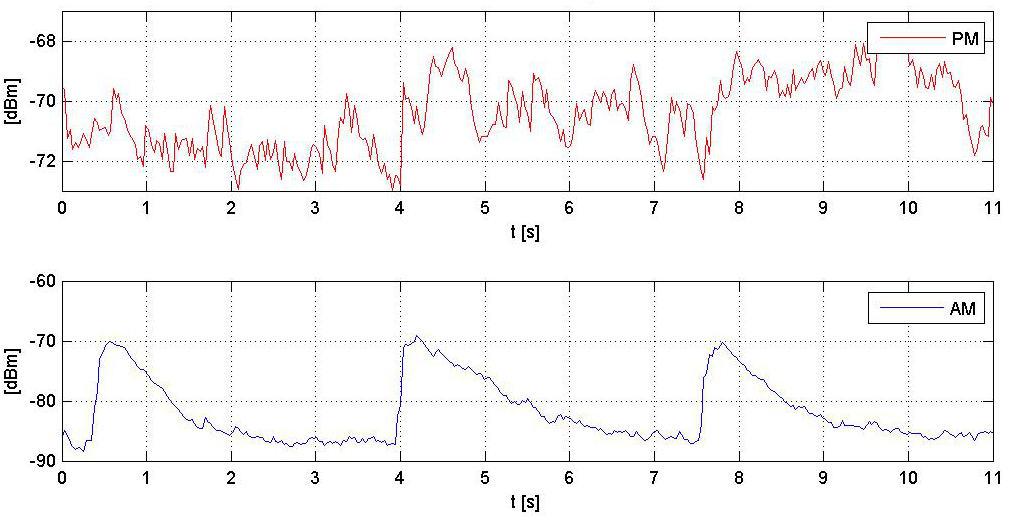 + 2 dB
3rd injection
Noise floor
Nominal beam, 3 batches






Ultimate beam, 2 batches
1st injection
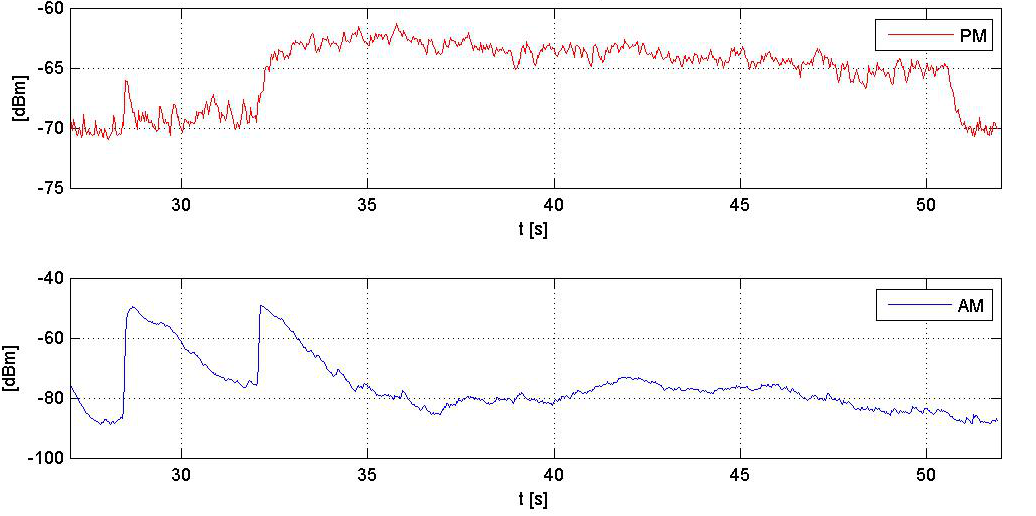 + 5 dB
2nd injection
Noise floor
21/03/2013
F. Caspers, S. Federmann
6
Results
1st injection
2nd injection
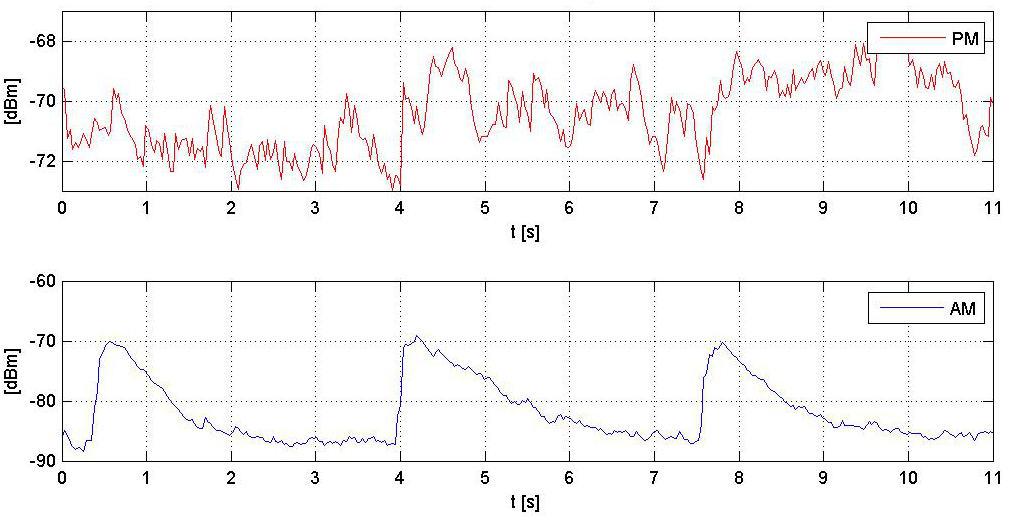 + 3 - 4 dB
3rd injection
Noise floor
Nominal beam, 3 batches






Ultimate beam, 3 batches
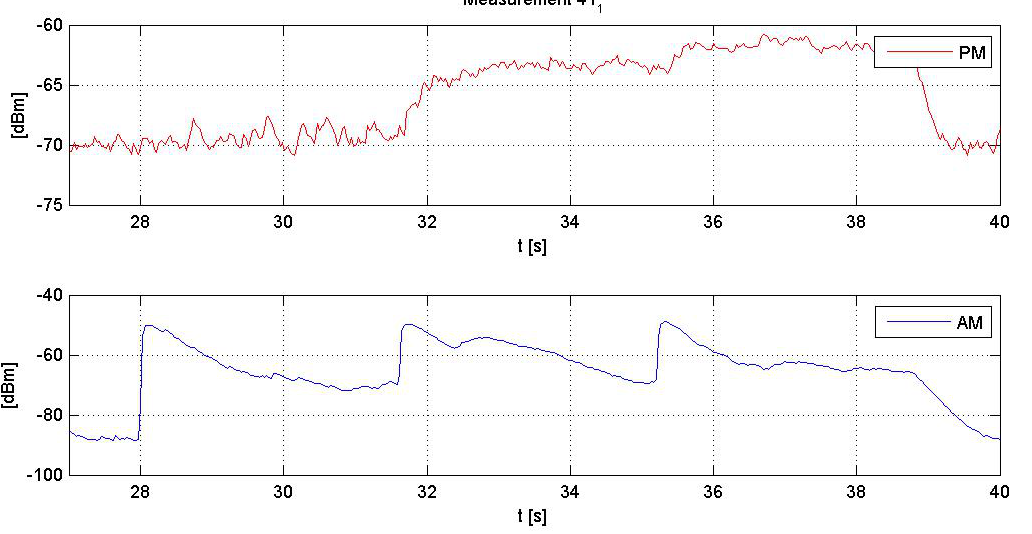 1st injection
2nd injection
+ 7 dB
3rd injection
Noise floor
21/03/2013
F. Caspers, S. Federmann
7
Conclusions
Ultimate beam delivers a considerably higher phase modulation signal 
1st injection: +2dB vs. no increase
2nd injection: +5dB vs. +2dB
3rd injection: +7dB vs. +3-4dB

For nominal beam there is no signal detectable for the first injected batch. Here we are limited by the dynamic range of our VSA

For the ultimate intensity we see a considerable increase of electron cloud with the second injection. This is a new signature for us.
21/03/2013
F. Caspers, S. Federmann
8
Thank you for your attention!
21/03/2013
F. Caspers, S. Federmann
9
Additional Slides
21/03/2013
F. Caspers, S. Federmann
10
Theoretical Basis
Principle: Measurement of the induced phase shift of a microwave going through a plasma filled waveguide

Phase shift is proportional to the electron cloud density:


Assumption:  we have a complete transmission through the electron cloud (no resonances)
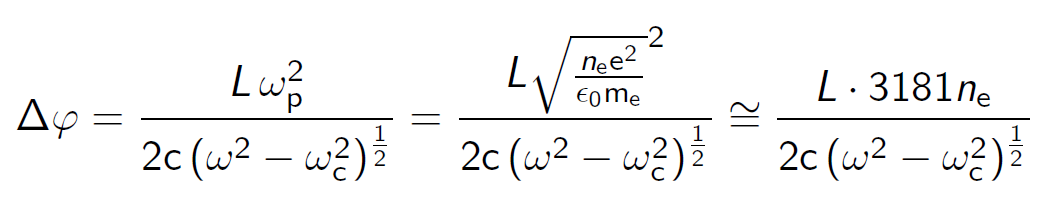 21/03/2013
F. Caspers, S. Federmann
11
Screenshot of the VSA
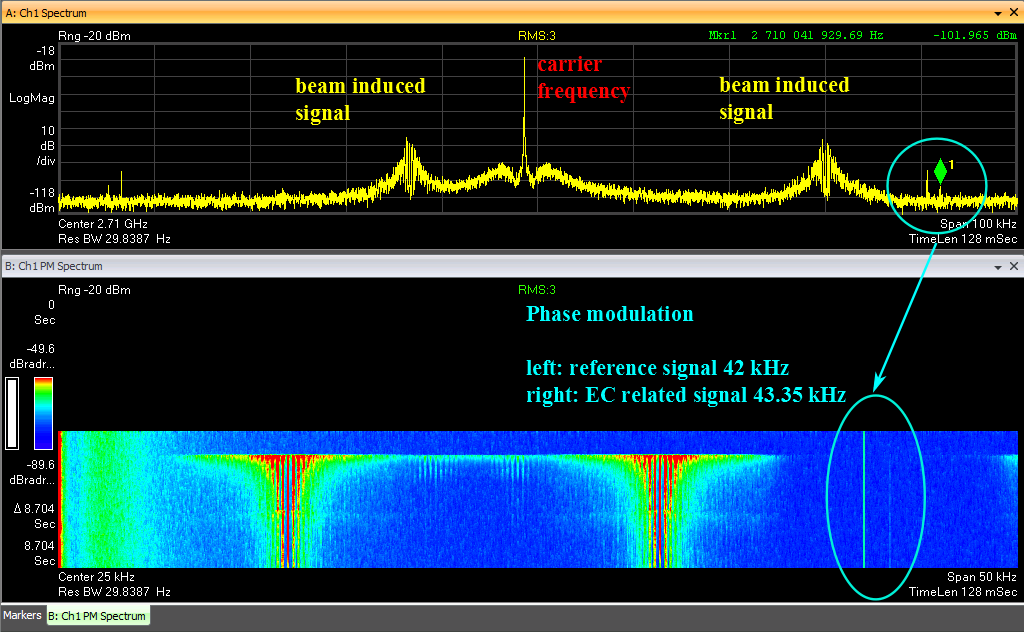 21/03/2013
F. Caspers, S. Federmann
12
Cable losses
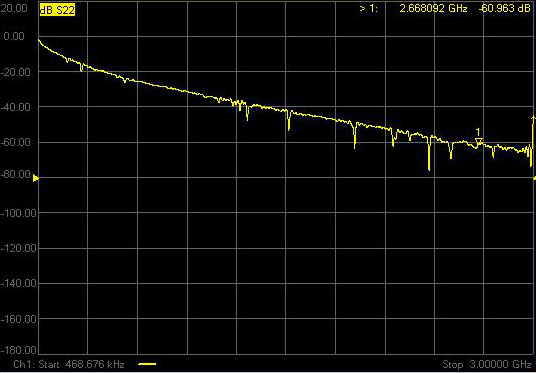 21/03/2013
F. Caspers, S. Federmann
13